Figurer til artikkelen
Utdyping av stresstestene i Finansiell stabilitet 1/12
i Penger og Kreditt 1/12
Figur 1 Kapitaldekning i stressalternativ 1 for ulike tapsgrader1) . Prosent. Årstall. 2006 – 20152)
1) Tap gitt mislighold
2) Fremskrivinger for 2012 – 2015
Kilder: Statistisk sentralbyrå og Norges Bank
Norges Bank Finansiell stabilitet
Figur 2 Kapitaldekning i stressalternativ 1 for ulik vekst i beregningsgrunnlaget. Prosent. Årstall. 2006 – 20151)
1) Fremskrivinger for 2012 – 2015
Kilder: Statistisk sentralbyrå, Finanstilsynet og Norges Bank
Norges Bank Finansiell stabilitet
Figur 3 Kredittvekst ikke-finansielle foretak. Prosent. Årstall. 2000 - 20151)
1) Fremskrivinger for 2012 – 2015
Kilder: Statistisk sentralbyrå og Norges Bank
Figur 4 Bruno og Shins modell for bankfinansiering
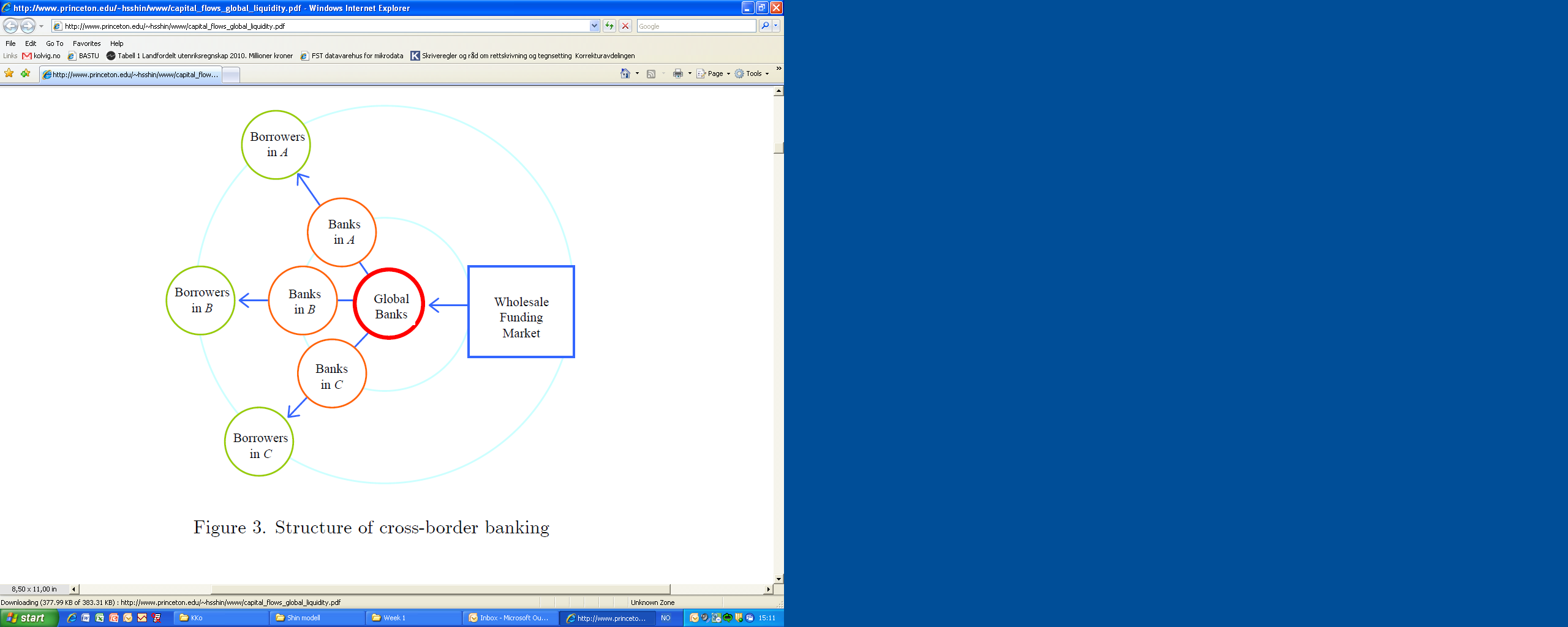 Kilder: Hyun Song Shin (2011)
[Speaker Notes: Styrer balanse etter VaR
 Høy volatilitet -> Høy VaR -> Redusere risiko 
-> Vanskeligere tilgang på finansiering
 Trenger likviditet
Motsatt vei
Shin lager teoretisk modell
Empiriske implikasjoner
Finner at den passer bra]
Figur 5 Sammenhengen mellom volatilitet (VIX1) og endringen i bankenes valutafinansiering
1) VIX er en indeks som måler implisitt volatilitet i opsjoner på S&P 500
Kilder: Reuters Bloomberg, Statistisk sentralbyrå og Norges Bank
Norges Bank Finansiell stabilitet
Figur 6 Estimert effekt av fall i utenlandsfinansieringen på utlån til husholdninger og ikke-finansielle foretak. Kvartal 1-10 etter sjokk. I prosent av brutto utlån til sektor. Stiplede linjer angir +/- 2 standardfeil.
Husholdninger
1) Estimert på kvartalstall for de seks største norske bankene fra 1. kvartal 1992 til 4. kvartal 2011
Kilde: Norges Bank
Norges Bank Finansiell stabilitet
Figur 7 Utlånstap i prosent av gjennomsnittlig forvaltningskapital. Stressalternativ 1. Årstall. 2006 – 20151)
1) Fremskrivinger for 2012 – 2015
Kilder: Statistisk sentralbyrå og Norges Bank
Figur 8 Kjernekapitaldekning for banker med lav og høy utlånsandel. Prosent. Årstall. 2006 – 20151)
1) Fremskrivinger for 2012 – 2015
Kilder: Statistisk sentralbyrå, Finanstilsynet og Norges Bank
Figur 9 Problemlån1)  til husholdninger og foretak. Prosent av utlån. Kvartalstall. 4. kvartal 1990 – 4. kvartal 2011
1) Problemlån består av misligholdte lån og lån som bankene vurderer som særlig tapsutsatte
Kilder: Statistisk sentralbyrå og Norges Bank
Figur 10 Utlånstap i prosent av gjennomsnittlig forvaltningskapital. Stressalternativ 1. Årstall. 2006 – 20151)
1) Fremskrivinger for 2012 – 2015
Kilder: Statistisk sentralbyrå og Norges Bank
Figur 11 Spredningsdiagram for tap i prosent av brutto utlån for alle norske banker. Stressalternativ 2. Årstall. 2006 – 20151)
1) Fremskrivinger for 2012 – 2015
Kilder: Statistisk sentralbyrå og Norges Bank
Norges Bank Finansiell stabilitet
Figur 12 Fraktrater1) (Clarksea-indeksen) og indeks for salgspris i annenhåndsmarkedet. Hhv. Dollar per dag og indeks. Månedstall. Mars 1990 – April 2012
1) Vektet snitt for inntjening i tank, tørrbulk, container og gass
Kilde: Clarksons Ltd.
Figur 13 Tap som andel av brutto utlån med og uten ekstra tap i shipping. Årstall 2006 - 20151)
1) Fremskrivinger for 2012 – 2015
Kilder: Statistisk sentralbyrå og Norges Bank
Figur 14 Kapitaldekning med og uten skipsfartstap. Prosent. Årstall. 2006 - 20151)
1) Fremskrivinger for 2012 – 2015
Kilder: Statistisk sentralbyrå og Norges Bank
Norges Bank Finansiell stabilitet